ML and Society
Mar 3, 2022
Order of presentations
Multiple fairness
Human Acceptance
Teaching tools
Algorithmic Auditing
Around 15 mins per group (presentation +  <= 5 mins Q&A)
Multiple fairness
Human Acceptance
Passphrase for today: Jenn Wortman Vaughan
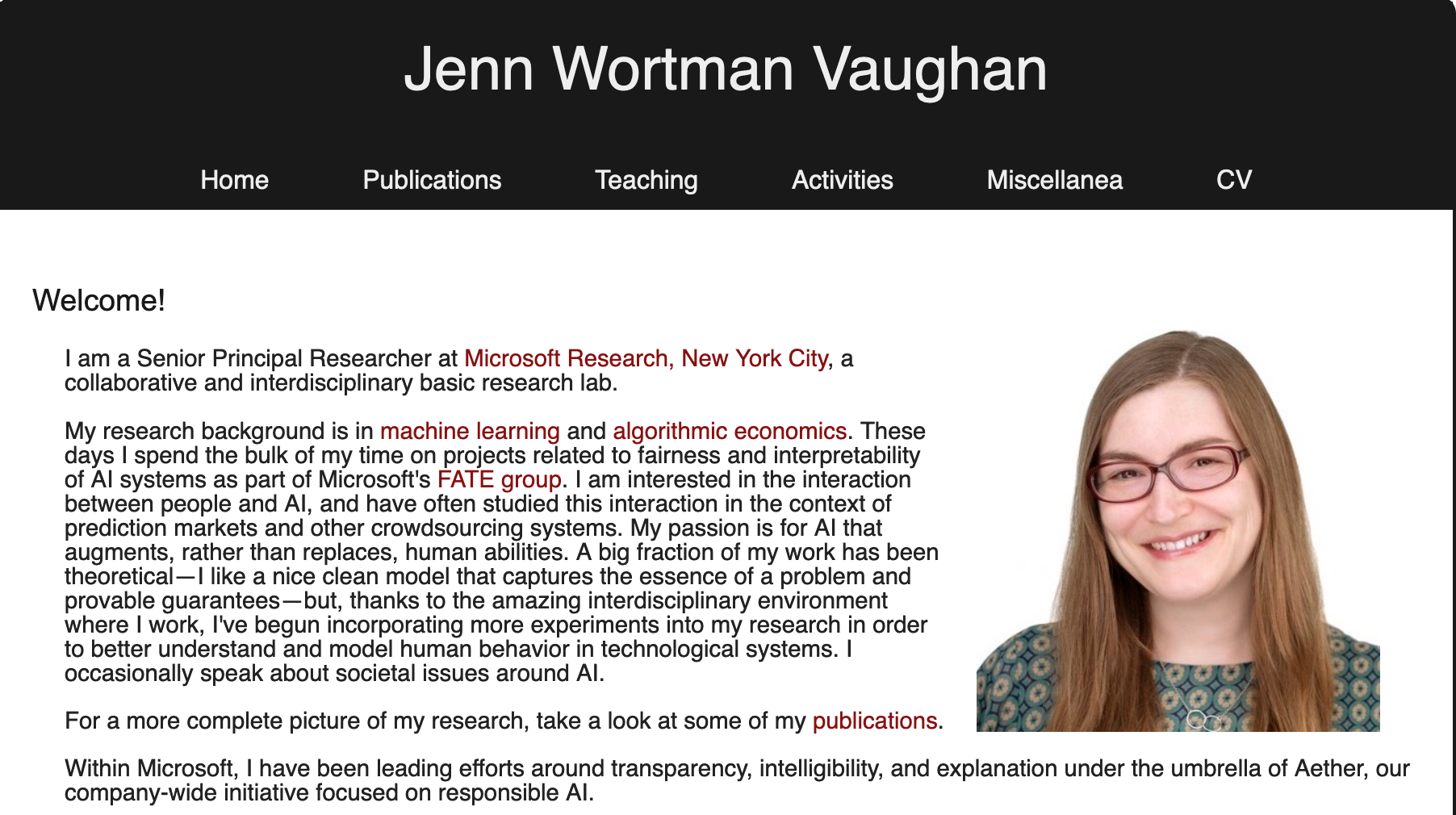 Teaching tools
Algorithmic Auditing
Podcast discussion next Thursday
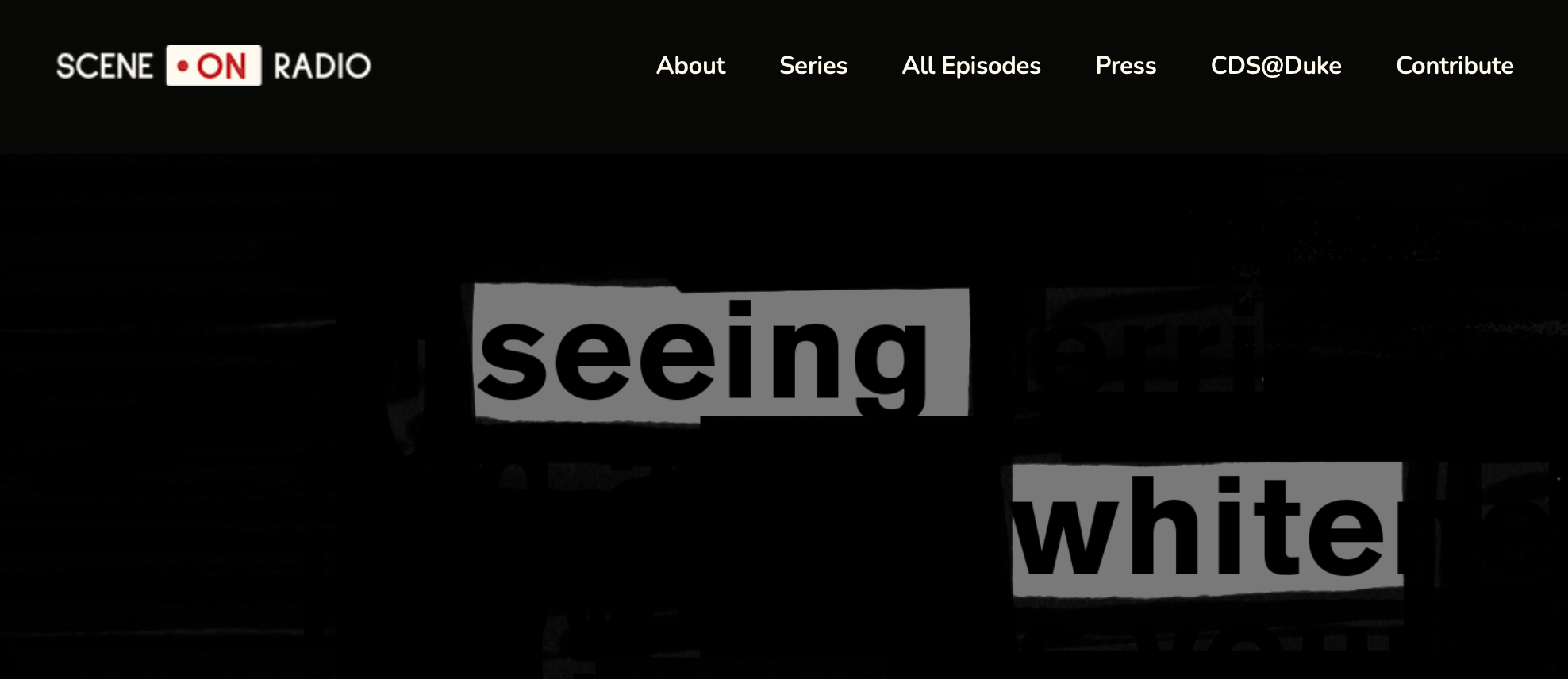